هوية المنظمة : الرسالة و الرؤية و القيم الحاكمة و الاهداف الاستراتيجية
The strategic planning process is circular, since the environment is always changing and a specific step in the process must be repeated continually.
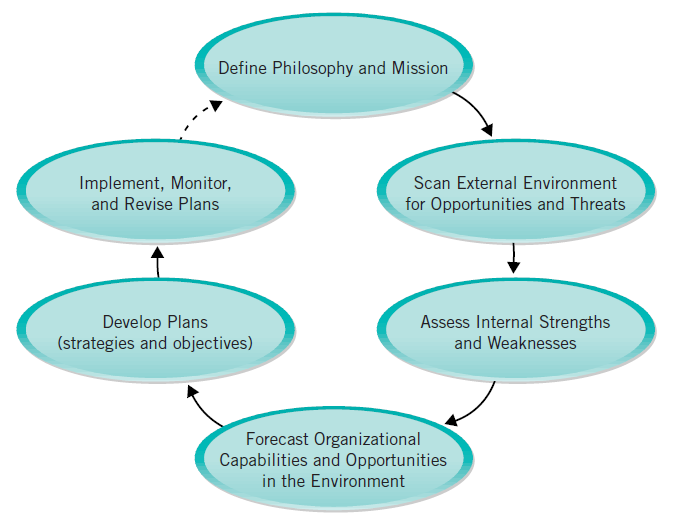 من هنا تبرز أهمية تحديد رسالة و رؤية واضحة للمنظمة
الرؤية:
تحدد الرؤية الاستراتيجية التوجه المستقبلي للمنظمة  وما ترغب ان تكون عليه المنظمة و ماتطمح للوصول اليه في المستقبل وبالتالي فهي تحدد المكانة التي ترغب المنظمة في الوصول اليها في خلال 10-30 سنة القادمة و مالذي تتميز به المنظمة عن غيرها من المنظمات 
يعرف د. مؤيد السالم الرؤية بانها : المسار المستقبلي للمنظمة الذي يحدد الوجهة التي ترغب في الوصول و المركز السوقي الذي تنوي تحقيقه و نوعية القدرات و الامكانات التي تخطط لتنميتها
A vision is an idealized picture of the future of the organization.
E.g. CNN: The vision of Ted Turner, its founder, is to “create the first truly global information company, the global network of record, seen in every nation on the planet, broadcast in most major languages.”
رؤية مركز للاستشارات الادارية في المنطقة العربية
يسعى المركز لكي يصبح واحدا من اهم الكيانات التي تقدم المعرفة التطبيقية في مجالات الادارة و الاقتصاد و المعلومات و المحاسبة بحيث يصبح جهة مفضلة و مرغوبة من قبل كل القطاعات الصناعية و الحكومية و الاهلية و الوزارات في مصر والمنطقة العربية
الرسالة :
يقول (المغربي :2000) :الرسالة هي الاطار المميز للمنظمة عن غيرها من المنظمات الاخرى من حيث مجال نشاطها و منتجاتها و عملائها و أسواقها و بهدف بيان السبب الجوهري لوجود المنظمة و هويتها و عملياتها و ممارساتها 
The mission identifies the firm’s purpose and where it fits into the world.
و يرى بارت ان رسالة المنظمة تغطي الاسباب الرئيسية لوجود المنظمة و تستنهض قوة اطراف التحالف و الشركاء المحوريين في تبني أهداف و توجهات عامة و يضيف انها تمثل الاساس اللازم في تخصيص الموارد التنظيمية
This first step addresses the most fundamental questions about the organization:
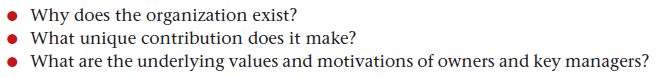 يرى د.احمد ماهر في كتابه عن الادارة الاستراتيجية:
و ان الاجابة على هذه التساؤلات الاساسية تساعد المديرين في تجنب خطر الوقوع في اشكالية التوجه باتجاهات متعددة في لحظة واحدة فعندما يفقد قائد السفينة بوصلة الملاحة تتساوى امامه الاتجاهات في عرض البحر
كيف تتم كتابة رسالة المنظمة ؟؟
يجب ان تحدد  الرسالة من هي المنظمة و ماذا تعمل و ماذا تنوي ان تعمل
الرسالة الفعالة هي التي يشارك فيها اعضاء المنظمة
احسن رسالة تتألف من 3 -4 سطور 
تجنب استخدام عبارات مثل شركتنا عظيمة او جودة منتجاتنا عظيمة 
تاكد ان الرسالة تخص المنظمة وحدها دون المنافسين
تأكد أن الشركة تعتقد فعلا في رسالتها
يجب مراعاة أن تكون الرسالة عبارة عن خليط بين شعار المنظمة و جملة ملخصة كافية للدلالة عن المنظمة و تتم قراءتها في دقيقة واحدة على الاكثر
أشكال الرسالة :
تتراوح الرسائل بين : رسائل غير واضحة , و رسائل عامة جدا و رسائل محددة جيدا 
أمثلة:
” المنظمة تريد البقاء ”  
” اكثر ما تركز المنظمة عليه هو الربح ”
”رسالتنا هي تحسين ربحية المنظمة ”
” نريد ان نفتح فرع او محل جديد للمنشأة ”
امثلة على رسائل و اضحة و محددة جيدا :
McCormick & Company Inc.: “The primary mission of McCormick & Company Inc. is to expand its worldwide leadership position in the spice, seasoning, and flavoring market.”
وول مارت :  ”إعطاء الطبقة الشعبية فرصة لشراء ما يشتريه الأغنياء ”
South West Air Lines  : رسالتنا هي توفير أعلى جودة على الاطلاق و خدمة المستهلك بطريقة تتسم بالدفء و الصداقة و الفخر الشخصي و المؤسسي 
3m : تقديم حلول مبتكرة للمشاكل الغير قابلة للحل
الرؤية
الرسالة
غاية 4
غاية 1
غاية 2
غاية 3
الأهداف
القيم الاستراتيجية و الالتزامات الاساسية الحاكمة :
و هي مجموعة المبادئ و الاسس العامة الحاكمة لاعمال المنظمة و تفاعلاتها مع مختلف القوى و الاطراف الاساسية التي تتعامل و تعمل معها 
وتبرز القيم المشتركة و الالتزامات الاساسية ماهو متوقع من الاطراف الرئيسية و المحورية في حياة المنظمة مثل العاملين و الادارة و الموردين
و تتضمن : الجودة , الابتكار , الحرية , الشفافية....
و تلعب دور الضوابط التي تحكم علاقة المنظمة بالاطراف الاخرى وتضبط نصرفاتها و قرارتها بسبب الالتزام بهذه الضوابط
القيم الإستراتيجية والالتزامات الأساسية الحاكمة:
الاطراف المستفيدة من المنظمة و المتعاونة معها:
من المفيد تحديد جميع المنتفعين بهدف تحديد معايير نجاحهم  و تحويل هذا الى اهداف معيارية
لابد من تحديد الاساليب التي تستخدمها المنظمات لتجميع معلومات و بيانات و رؤى هذه الاطراف و احتياجاتها و توقعاتها و مستوى رضاها
يقسم كتابنا هذه الاطراف الى :
نموذج مربع الفائدة :
Influence
HIGH
low
HIGH
Interest
low
يقسم هذا النموذج المنتفعين من المنظمة الى :
اشخاص مهتمين و مؤثرين بشكل كبير :مثل رئيس قسم يمثل مستخدمين او زبائن
اشخاص اقل اهتماما و اكثر تاثيرا مثل المؤسسات المحاسبية (مجلس الادارة و لجنة العمليات ) و يجب تزويدهم بالمعلومات الكافية حتى يستطيعوا مواكبة التغيرات 
اشخاص اقل اهتماما و تاثيرا : يجب التعامل معهم للتاكد من عدم حصول اي مشاكل (مستخدمين نهائيين مدراء مشاريع اخرى و مجتمع الاعمال )
اشخاص اقل تاثيرا و اكثر اهتماما : حد ادنى من الاتصال ( فرق العمل غير المتاثرة بالتغيير اعضاء الاقسام الاخرين)
الاهداف الاستراتيجية :
الغاية او المقصد الذي تسعى المنظمة الى تحقيقه خلال فترة معينة تتراوح بين 3-5 سنوات و تركز على النواتج والمخرجات التي تسعى المنظمة الى انجازها على ان تتسق مع رسالة و رؤية المنظمة  
تشير الأهداف إلى النتائج التي ترغب المنظمة في تحقيقها من خلال التخطيط الإستراتيجي و الرؤية وفي ضوء الرسالة المحددة للمنظمة كما أنها تستند على تقييم موضوعي للبيئة الخارجية و الأداء الداخلي للمنظمة   
و يمكن تقسيم الاهداف الى اهداف استرتيجية و اهداف قصيرة الاجل
وبما أن الأهداف العامة هي نتائج  إذن فإن صياغتها وتحديدها بشكل سليم يمثل مقياساً يساعد المنفذين على تحديد مدى ما وصلوا إليه من إنجاز على طرق الأهداف العامة  كما أنه يمثل أداة المتابعة والرقابة على الأداء الفعلي للمنفذين 

لذا ينبغي عند صياغة الأهداف الإستراتيجية مراعاة ما يلي: 
1ـ تحديد القضايا والإشكاليات الأكثر أهمية وإلحاحاً على المنظمة
2ـ محاولة التعبير عن هذه الإشكاليات والقضايا الملحة في صورة فجوات عميقة ينبغي سدها من خلال وضع مجموعة من الأهداف التي تغطيها 
3ـما هي الأهداف الحالية التي تسعى المنظمة إلى تحقيقها وهل ترتبط هذه الأهداف القائمة بالأهداف الجديدة التي تسعى المنظمة لتحقيقها 
4ـ ما مدة قدرة المنظمة على التحكم والتطرق للأهداف  التي تم وضعها 
5ـ ما هو التتابع المنطقي في تحقيق الأهداف  بمعنى هل تحقيق بعض الأهداف يعد مطلباً أساسياً لتحقيق الأهداف الأخرى 
6ـ ما هي العوامل والمحددات الأساسية المؤثرة على قدرة المنظمة في تحقيق أهدافها
مجالات تحقيق الأهداف
1ـ الربح : هنا يتم تحديد مستوى الربح بشكل كمي و محدد  والمطلوب تحقيقه خلال فترة زمنية معينة  
مثال (تحقيق ربح إجمالي قدره  22% بعد   3 سنوات ) ويندرج تحت هذا البند (زيادة ثروة حملة الأسهم 
2ـ الكفاءة: (doing things right)
3ـ تحسين الحصة التنافسية للشركة : يندرج هنا  البنود التالية :   ـ تحقيق الشهرة 
                                                                         ـ الحصة السوقية 
                                                                         ـ المساهمة في خدمة المجتمع المدني 
                                                                         ـ القيادة في مجال التكنولوجيا 
حيث يتم تحديد أسلوب التعامل مع المنافسين (التعاون ,التحاشي ,المهادنة ..........) 
كما تسعى هنا إلى تحسين التكنولوجيا المستعملة لديها  لزيادة جودة منتجاتها وبالتالي كسب أكبر نسبة ممكنة  من المستهلكين  وزيادة شهرتها  وكل هذا  يلعب دوراً هاماً في زيادة الرفاهية و خدمة المجتمع
4ـ الموارد : ( الأموال , الآلات , البضاعة , المباني , ... بالإضافة للموارد البشرية )
وعلى المنظمة تحديد نوع  وكمية الموارد التي تستخدمها  طريقة التعامل مع هذه  فكلما وصلت المنظمة لتحقيق أهدافها بأقل ما يمكن كلما كان ذلك أفضل 
5ـ أنظمة العمل :  تتضمن تحسين أوضاع العاملين ( الأمن , الأجر ,.......)
وتعني سياسات وأنظمة الإنتاج و التسويق و التمويل والموارد البشرية  والمشتريات وغيرها من الأنظمة الوظيفية للمنضمة مثال ( تبسيط إجراءات العمل في مجال التمويل والاستثمار واستخدام نماذج و إجراءات عمل الكترونية في مجال الموارد البشرية)
6ـ النمو خاصة الإنتاجي :  ويتحدد هنا عدد ونوعية السلع والخدمات  التي ستزيد أو ستقل أو يتم التركيز عليها خلال فترة التخطيط الإستراتيجي 
7ـ البقاء (تجنب الإفلاس)
الأهداف في الزمن الطويل والزمن القصير
الأهداف الإستراتيجية حسب وظائف المنظمة:
مواصفات الأهداف الجيدة :
1ـ الوضوح : أن تكون مفهومة ولا تستخدم ألفاظ غامضة أو عامة  
2ـ التماسك 
3ـ الواقعية : يعني ذلك أن تكون ممكنة وقابلة للتحقق وليست شعارات  يصعب تنفيذها وتقلل من مصداقية الإدارة العليا 
4ـ كمية وقابلة للقياس : تتضمن أرقام حول  ( كمية الإنتاج , مقدار الأرباح و التكاليف , زمن الإنجاز ) 
5ـ أن تكون متوافقة مع عناصر التخطيط الاستراتيجي ( رؤية , رسالة ,فلسفة) وتماشيها مع نقاط القوة والضعف  والفرص والتهديدات التي تظهر في تحليل المنظمة
6ـ المرونة : أي أن تستجيب للمتغيرات البيئية 
7ـ مقبولة : ذات شرعية ولا تخالف القوانين والتوقعات والموارد المتاحة 
8ـ أن تأخذ في الحسبان اعتبارات الموازنة والفوائض والإمكانات  المتاحة 
9ـ أن يشترك في  وضعها و تكوينها الأطراف الرئيسية بالمنظمة 
10ـ أن تستنهض طاقات العمل والإبداع والابتكار 
11ـ أن تفي بمطالب و احتياجات الأطراف الرئيسية التي تتعامل معها المنظمة
مؤشرات الاداء :
وبالنسبة لكل هدف ينبغي وضع  مجموعة محددة من مؤشرات الأداء التي تستخدم كمقياس للمخرجات  ونواتج العمل الأساسية 
 هذا يعني أن  مؤشرات الأداء  هي طريقة قياس النجاح في تحقيق الأهداف 
وفي هذا الصدد ينبغي الإجابة عن سؤال أساسي  هو : (ما هي أكثر المخرجات أهمية لأداء المنظمة / الوحدة / القسم / الإدارة ؟ )بالإضافة لمعرفة العوامل الحرجة أو الحاسمة المؤثرة على فاعلية المنظمة  في تحقيق أهدافها
خصائص مؤشرات الاداء :
انواع المؤشــــــــــــــــــــــــــرات:نسب الكفاءة:
ثانياً: مقاييس الكفاءة 
1ـ أرقام مطلقة (المبيعات ـ الأصول ـ النقدية ـ حجم المبيعات .............)
2ـ قوائم المراجعة الإدارية (التي تبحث عن نقاط القوة والضعف في أداء المنظمة )
3ـالمسوح وقوائم الاستقصاء (لقياس رضا العملاء ـ مسوح الرأي العام ......)
ثالثاً : قوائم المزايا والعيوب 
1ـالتقارير الإدارية المعتمدة على فحص نتائج الأعمال 
2ـ رأي المديرين في تقييمهم لمدى  تحقيق الأهداف 

ولا تكمن قوة مؤشرات الأداء في المقاييس الفردية  ولكن في التعامل مع مؤشرات الأداء كمجموعة متكاملة من المقاييس الهامة التي ترشد وتوجه المنظمة و متخذي القرار
تتصف مؤشرات الاداء الجيدة بما يلي :
تحدثنا اليوم عن رؤية المنظمة , رسالتها , اهدافها, و فلسفتها و كل هذا يشكل اطارا مرجعيا يحكم نشاطات المنظمة و اعمالها  و معرفة كل من هذا العناصر و تميزها بالوضوح و التحديد يشكل اساسا لعملية التخطيط الاستراتيجي ” ذكرفي بداية المحاضرة ”و الذي تلعب الاطراف المحيطة بالمنظمة دورا فاعلا فيه و عاملا مساعدا في نجاحه اذ أن مخرجات مرحلة التخطيط تشكل الاساس الذي تنطلق منه كل خطوات المنظمة فيما بعد ...!